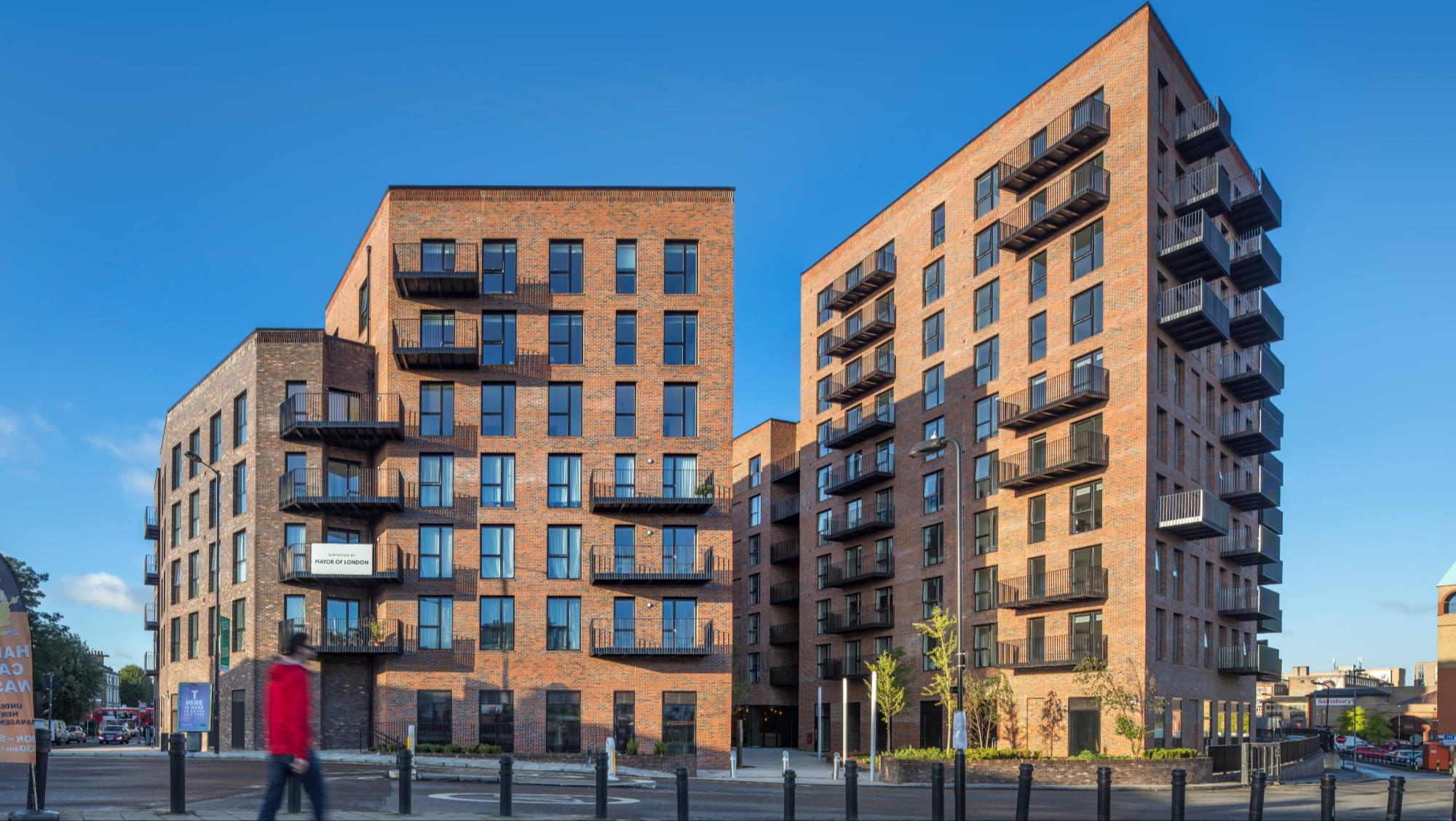 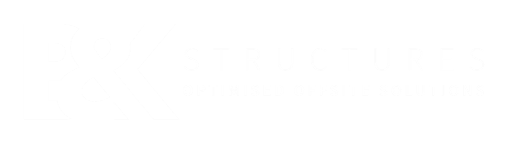 Dalston Lane, HackneyWayne Yeomans – B&K Structures
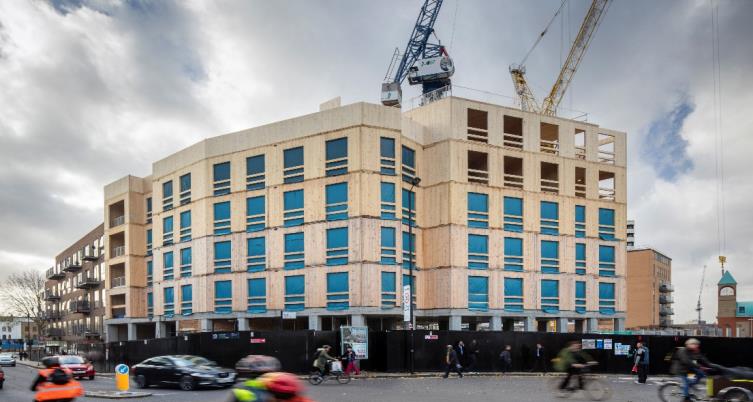 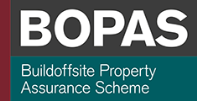 about us….
Over 40 years experience
Forecasting £30m turnover for 2018/19
Part of Bowmer & Kirkland, a 1bn turnover Construction group
Financially robust
Main products including CLT, Glulam, Structural Steelwork, Wall Cassettes, Roof Cassettes
In-house Structural Engineers
plus external engineering partners
In-house 3D cad technicians, working to BIM Level 2 protocols
In-house Project Delivery Teams
Directly employed Site Management
Dedicated QA / Environmental Management
Dedicated Health & Safety Management
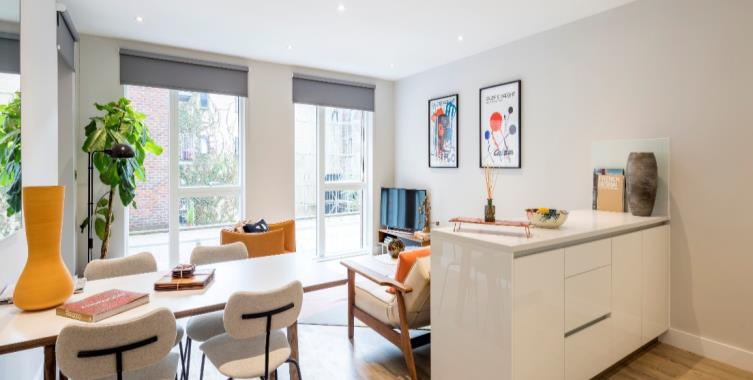 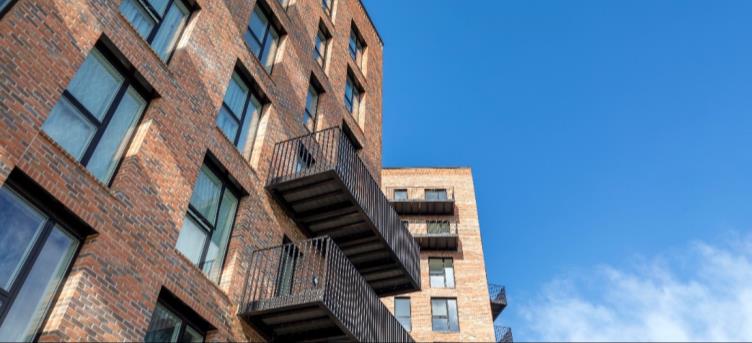 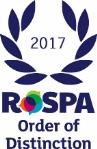 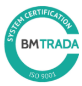 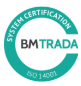 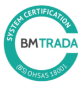 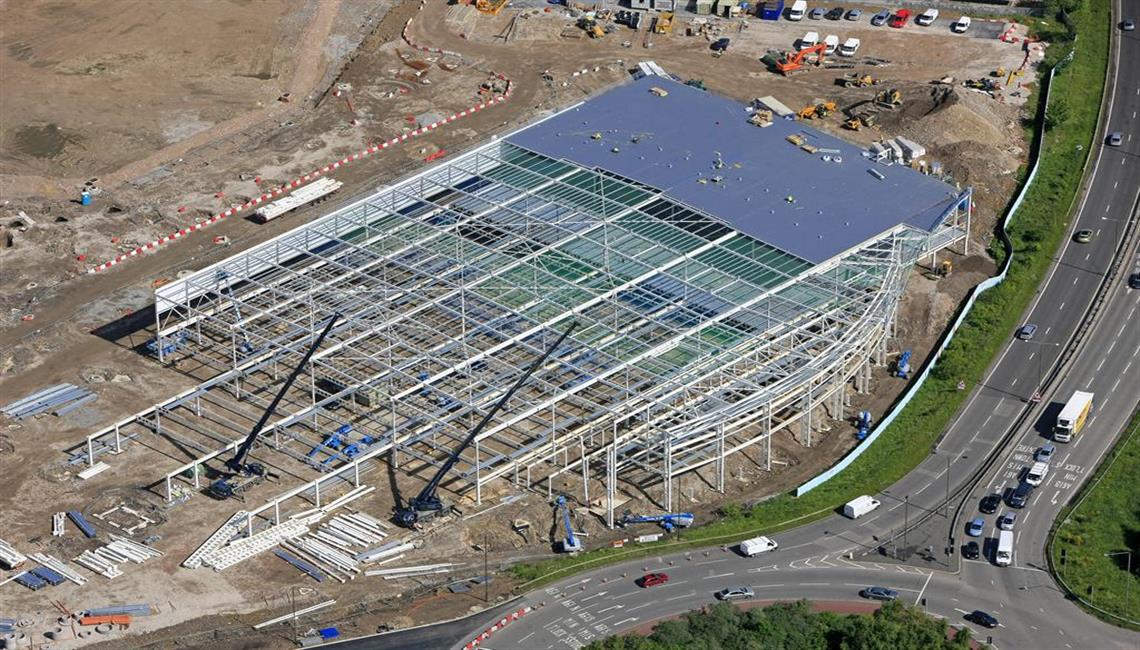 Where we started….
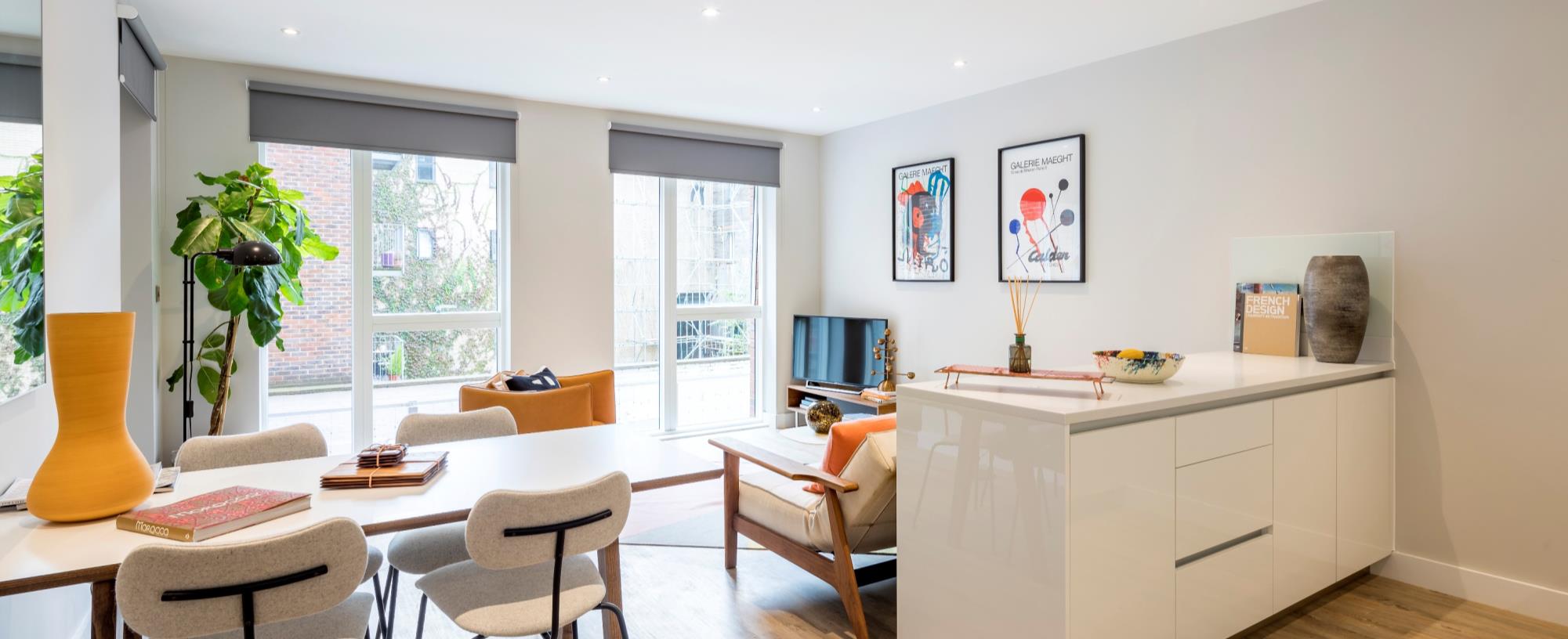 Dealing with the challenges faced by housing
02. Shortening construction periods for private developers – realising earlier return on investment
03. Ever increasing traditional build costs coupled lack of affordable land and  shortage of skilled site labour
04. Maximising value to tenants through sustainability and innovation
01. Creating high quality housing quickly
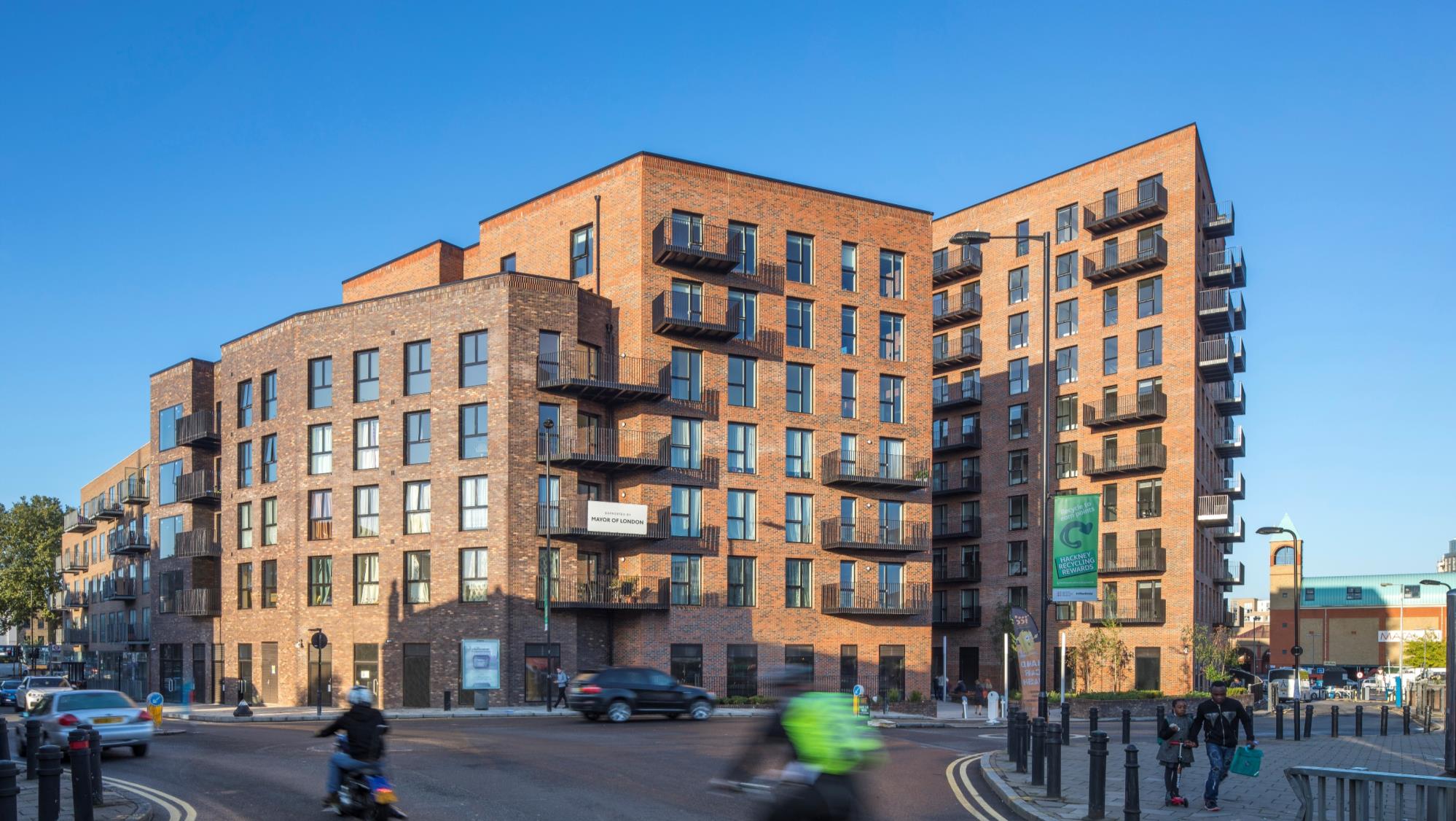 about Dalston Lane….
Still one of the UK’s tallest timber structures, standing over 33m
 Still one of the world’s largest CLT buildings by volume of CLT
 10 storeys at highest point
 121 units, expandable to 141 units
 CLT weighing 1/5 of a reinforced concrete frame alternative
 80% reduction in deliveries
 Approximately 4,650m³ of CLT
 3,460m² of commercial space 
 10,850m² of residential accommodation
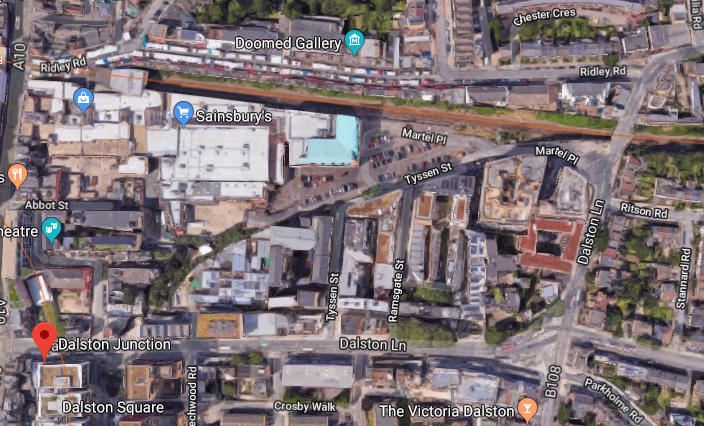 about Dalston Lane….
Challenging Site
Railway Line to the North of the Site
Crossrail 2 was originally anticipated to run under the site
‘Hot Spot’ zones across the site added further complication to the foundation design.  These zones were ‘no go’ areas for piles
Weight factor of the original RC frame design was adding to the challenges of the foundation design on this site
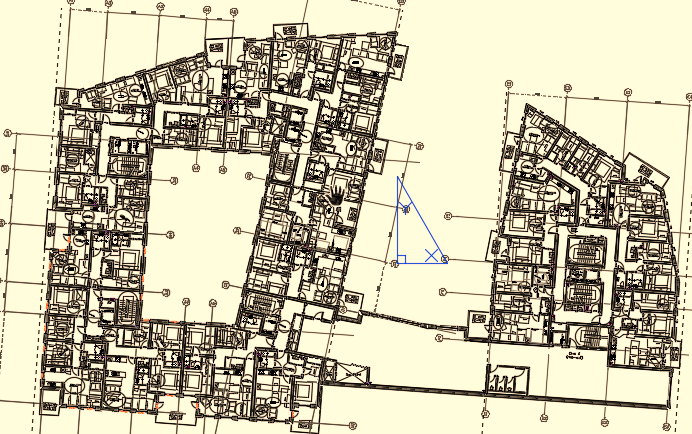 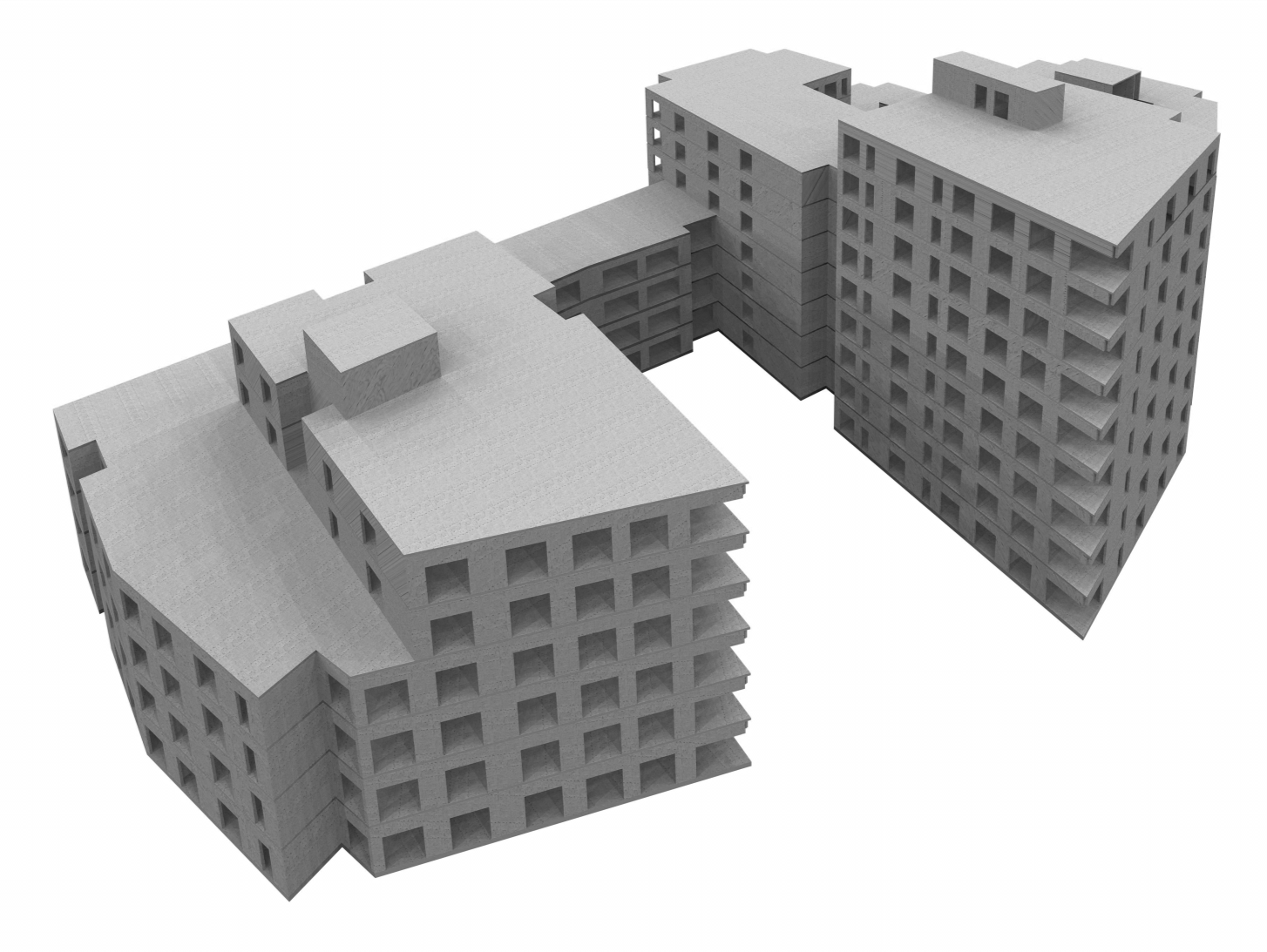 Original Concept….RC
10,700 TONNES OF CONCRETE

Original design intent was an RC frame throughout, and included 700 tonnes of rebar reinforcement
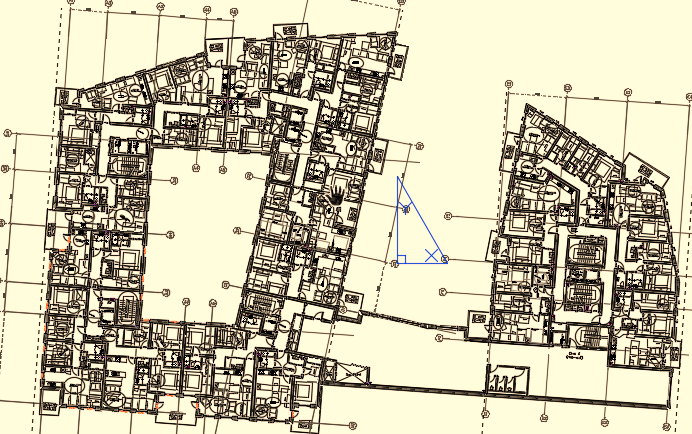 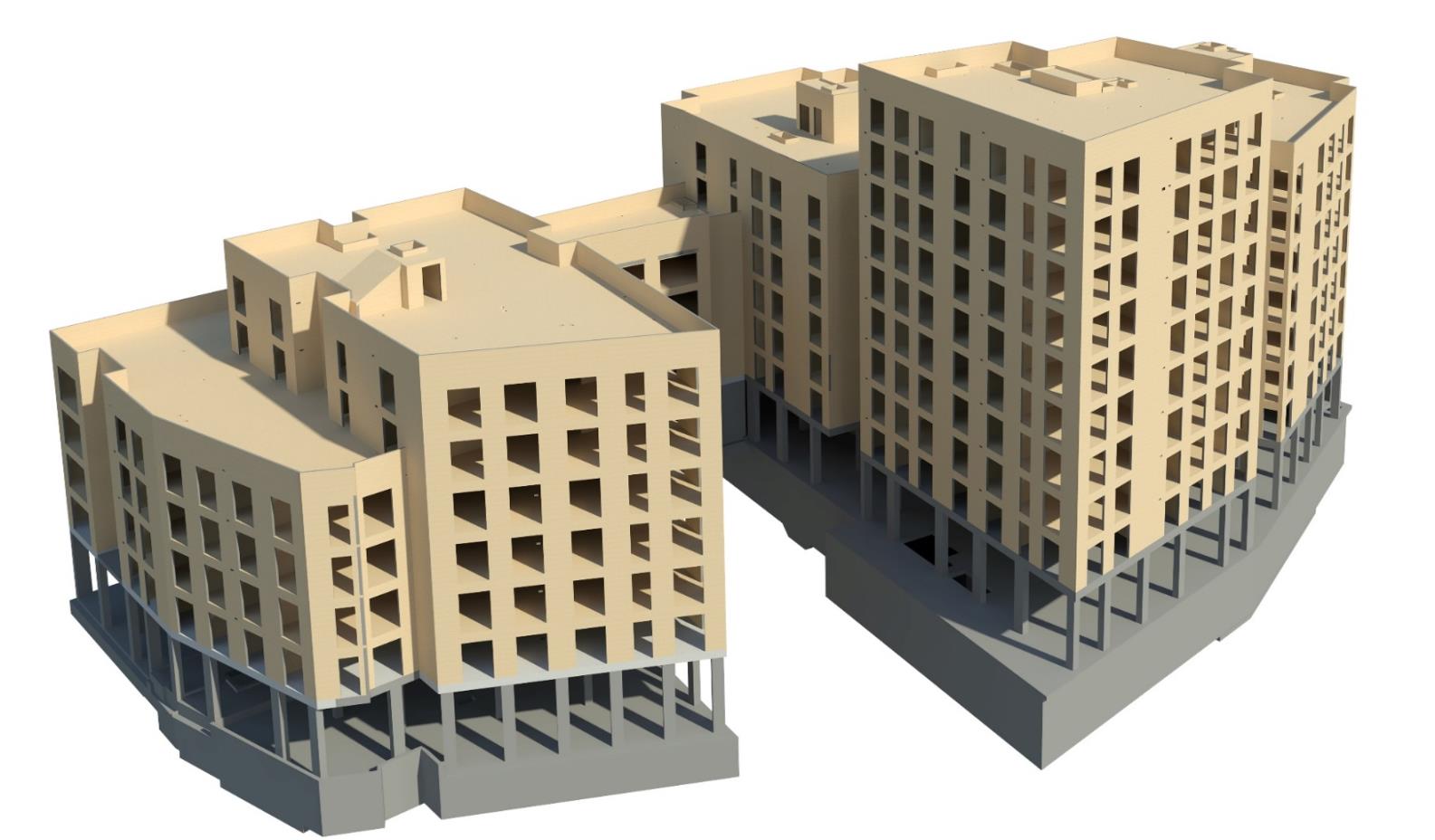 Mass Timber Choice…..
2,300 TONNES OF CLT / RC HYBRID

RC Frame from basement to first floor
CLT utilised for all upper floors
Significant benefit to foundation design
Benefits of a CLT Hybrid
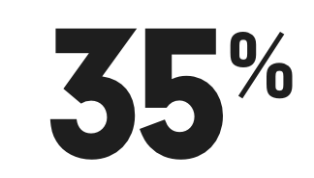 more units achievable compared to original RC frame design
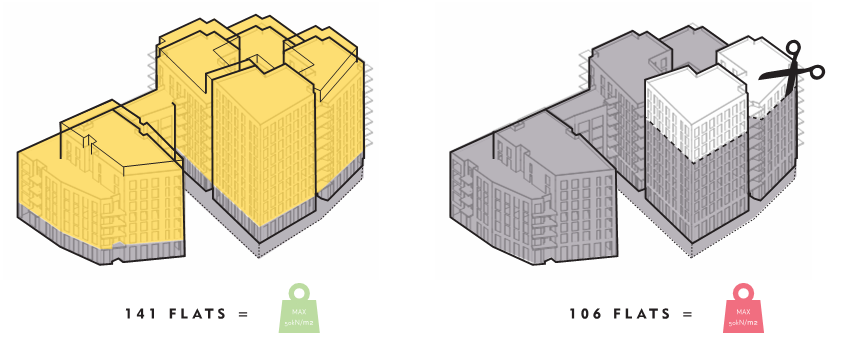 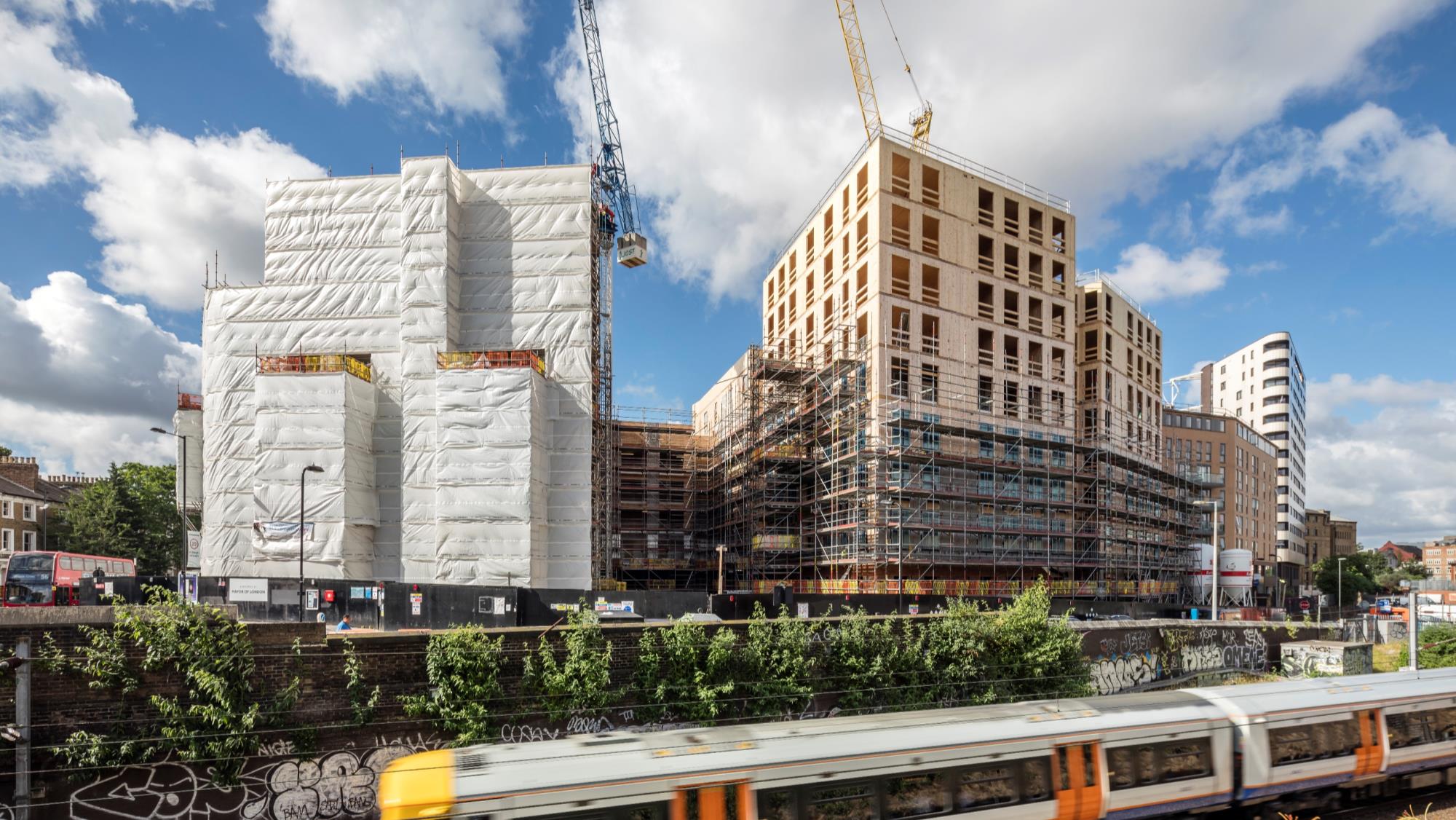 programme benefits…..
21 week installation programme for the CLT works, using 1-site based tower crane for offloading, distribution and installation of materials
BKS Installation team consisted of 8-erectors
1-non-working BKS site supervisor
1-resident BKS site manager
Reduced amount of site personnel minimises the disruption to local community
Some 60-70% less material delivery vehicles
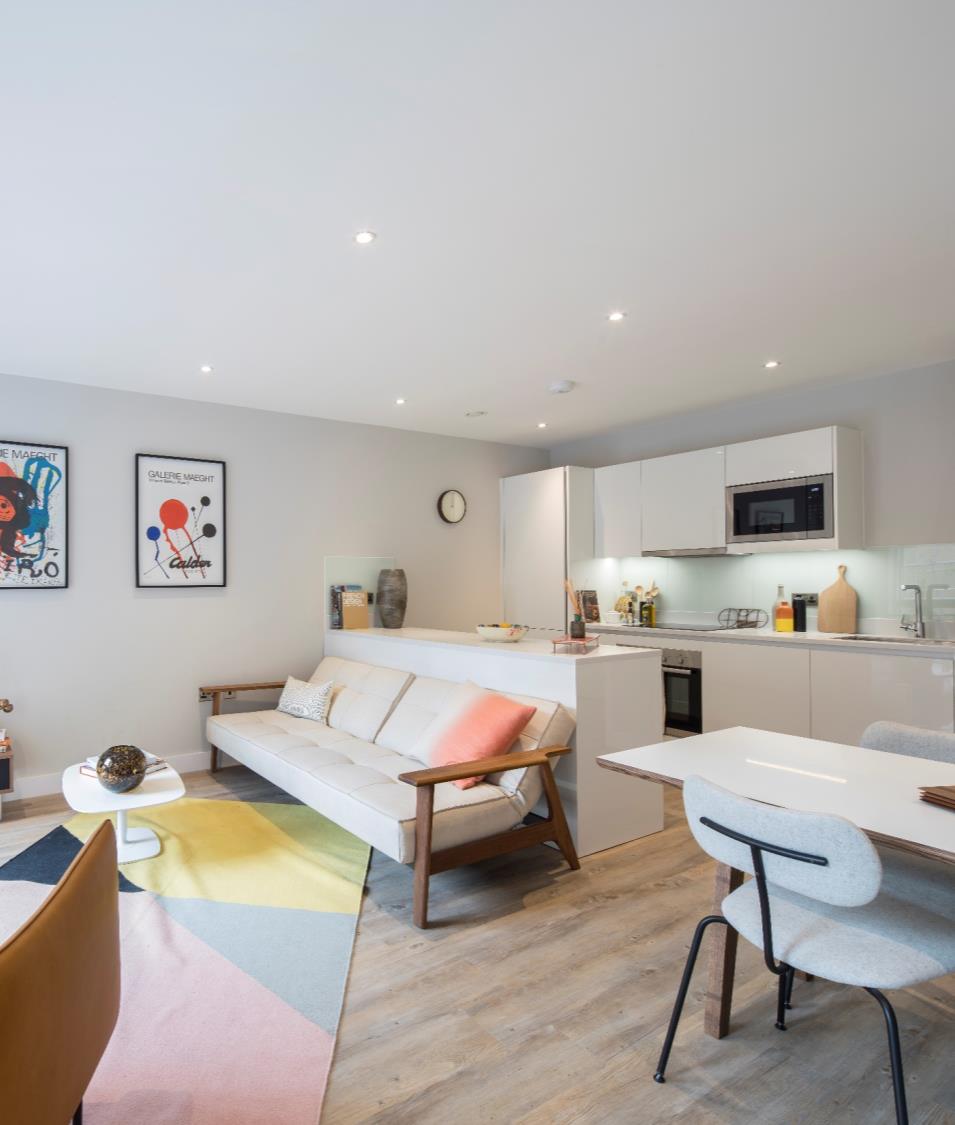 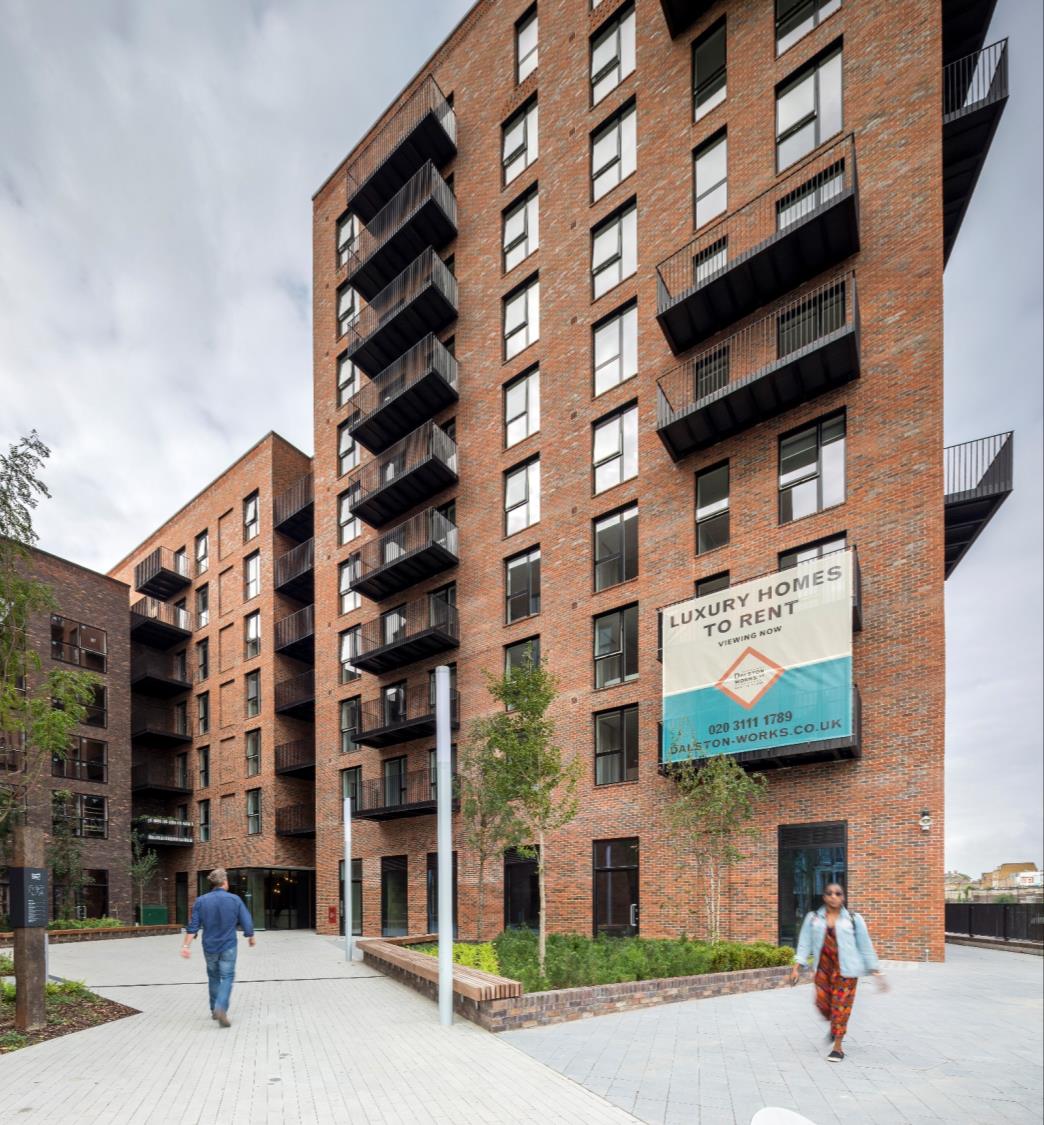 post completion results….
Average Air Permeability value of 2.37 (m3/(h.m2)
Airborne Sound Insulation Tests:
Floors, source room Lounge/Kitchen and receiving room Lounge/Kitchen, rating 53(dB)
Walls, source room Lounge/Kitchen and receiving room Bedroom, rating 51(dB)
Impact Sound Insulation Tests:
source room Lounge/Kitchen and receiving room Lounge/Kitchen, rating 51(dB)
source room Bedroom and receiving room Bedroom, rating 45(dB)
a few stats……..
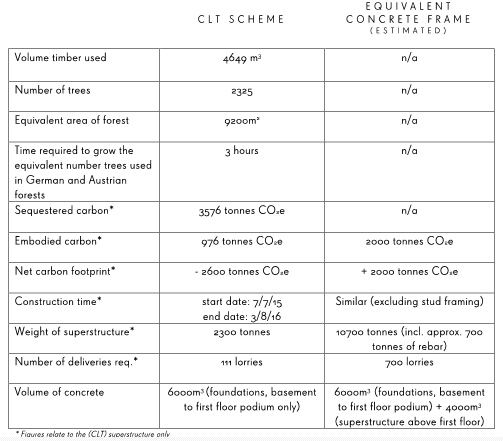 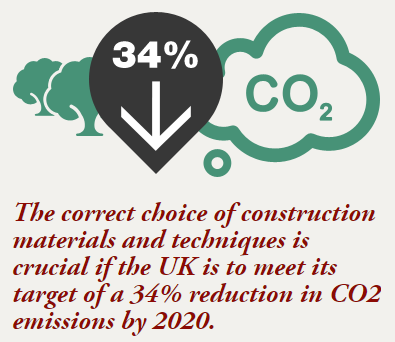 Co2 saving could mean that every resident in this development could run a car for 14 years without producing any emissions !
Higher Rise…..
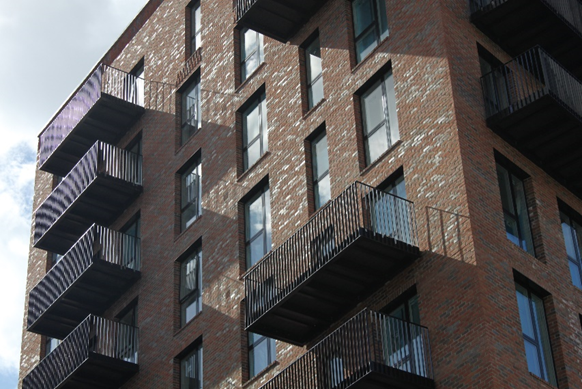 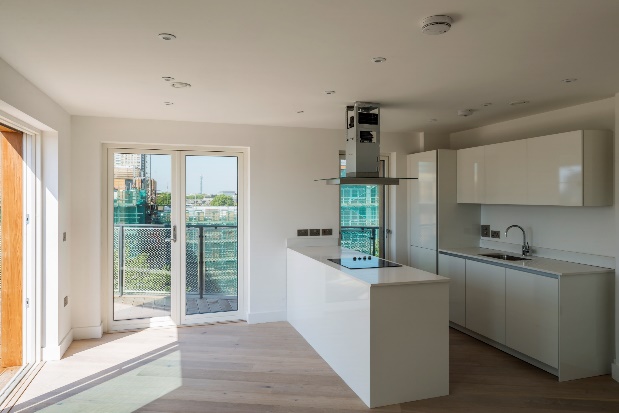 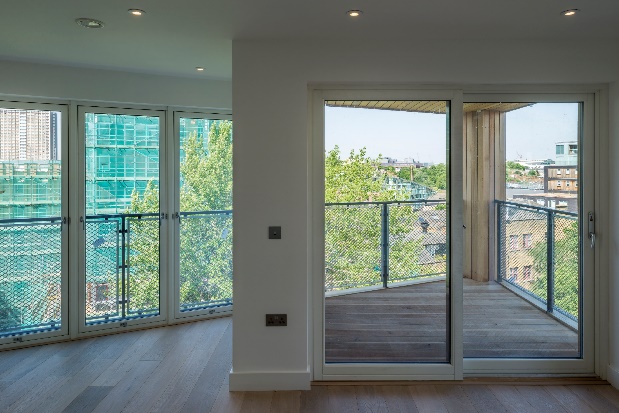 Bath Road, Bristol…..
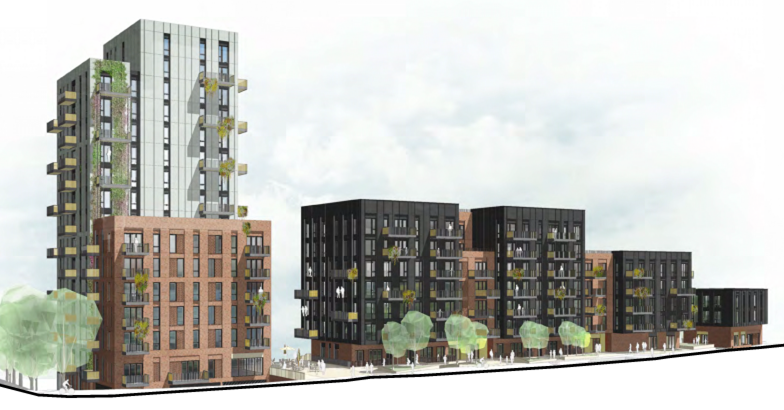 Larger Developments…..
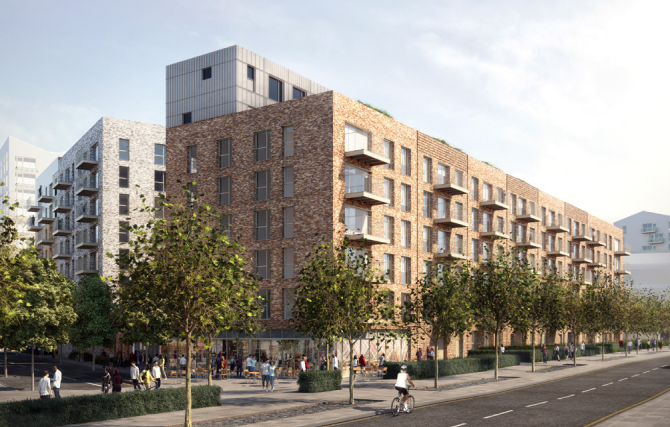 Larger Developments…..
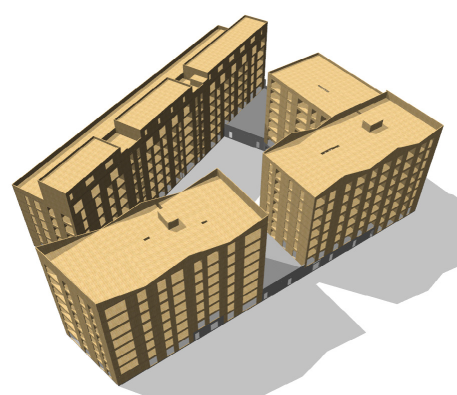 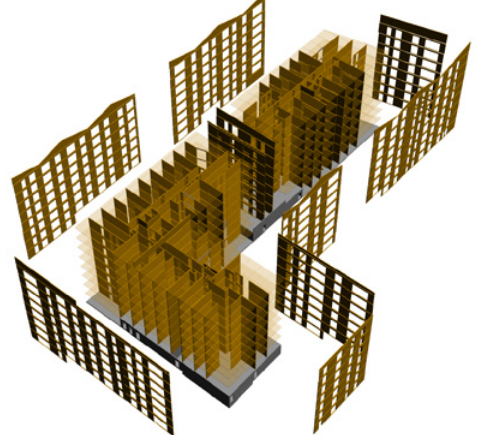 Innovation…..looking ahead
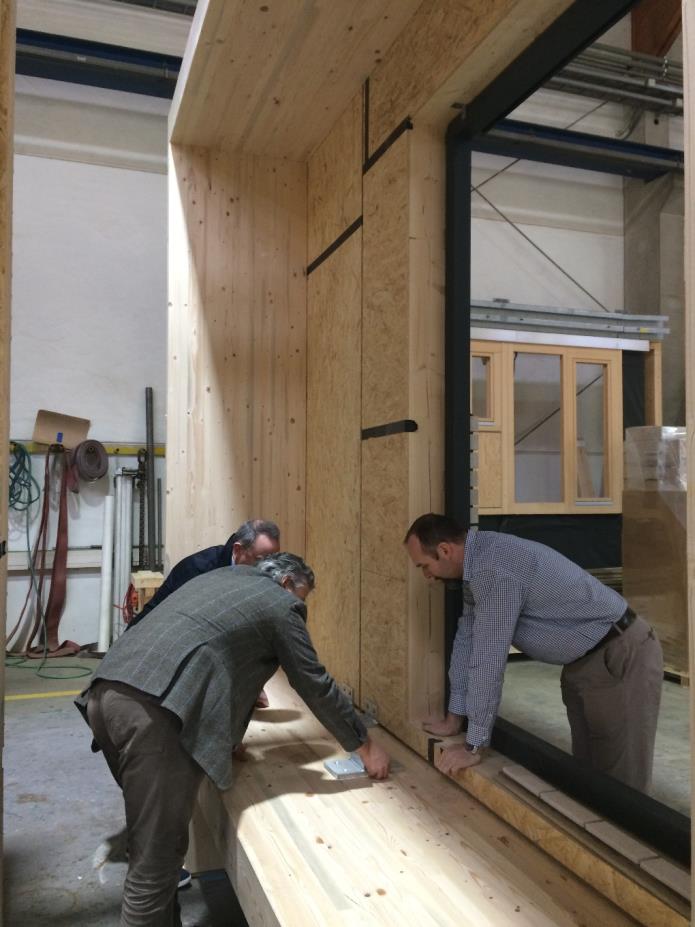 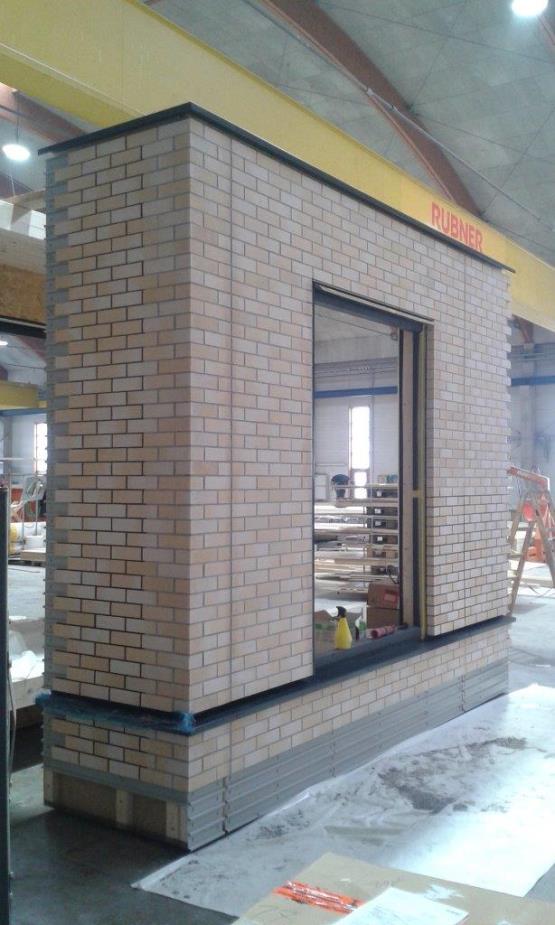 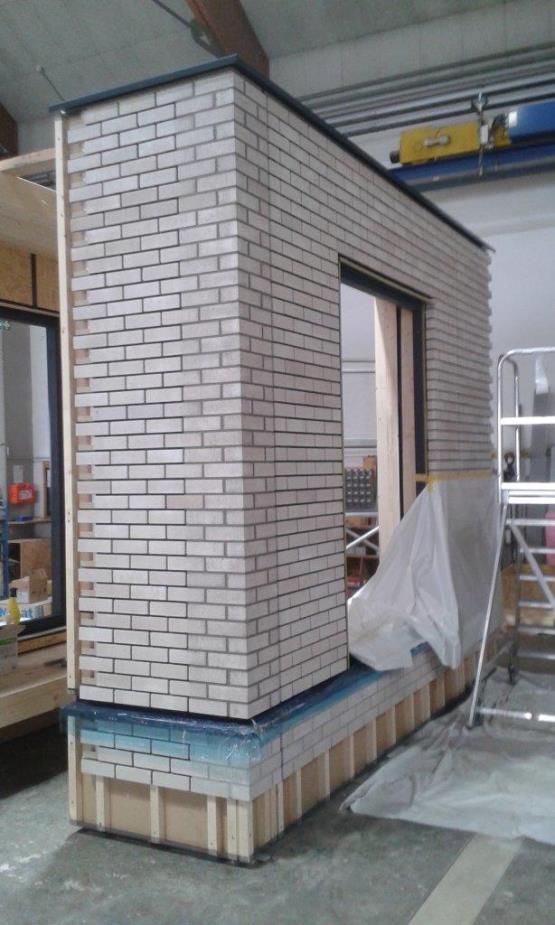 Innovation…..looking ahead
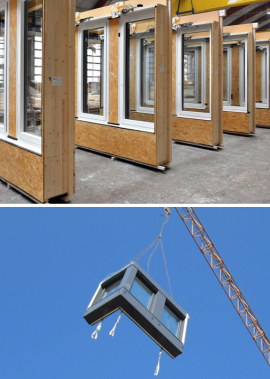 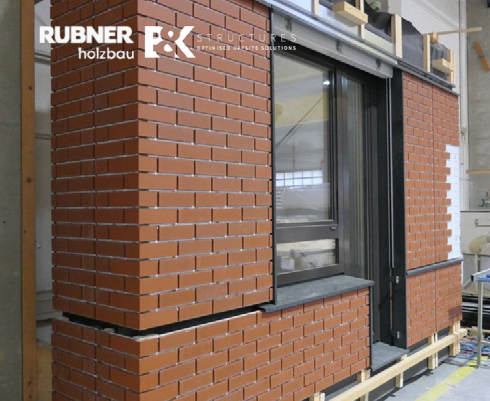 Residential schemes…..
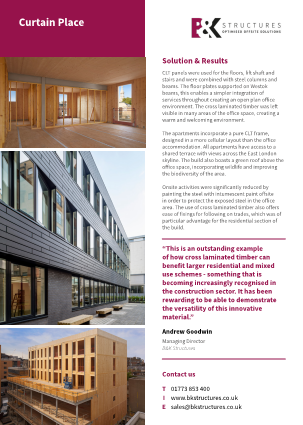 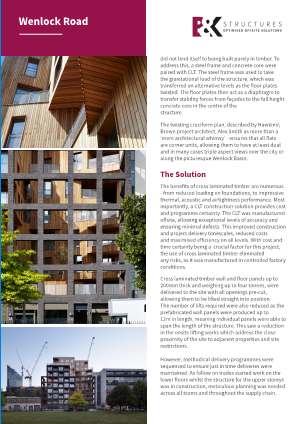 in summary…….
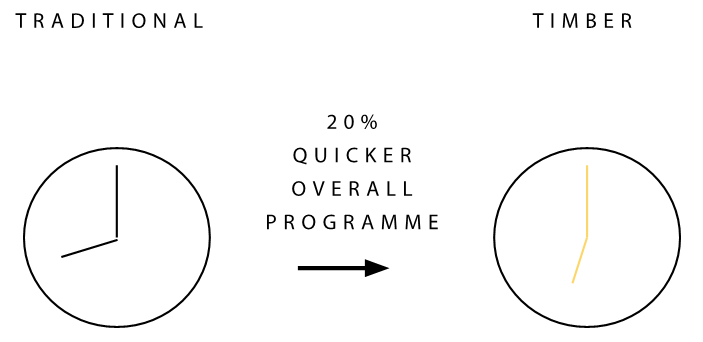 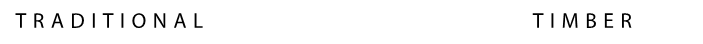 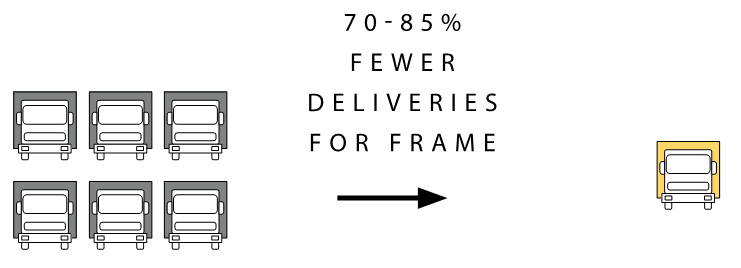 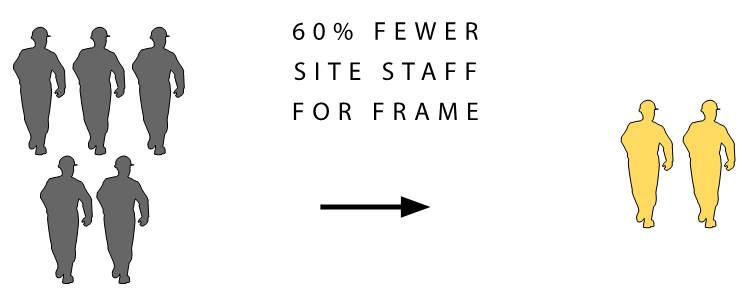 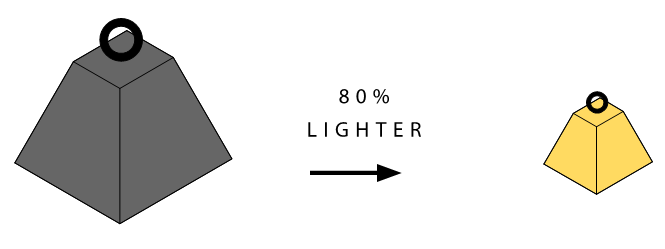 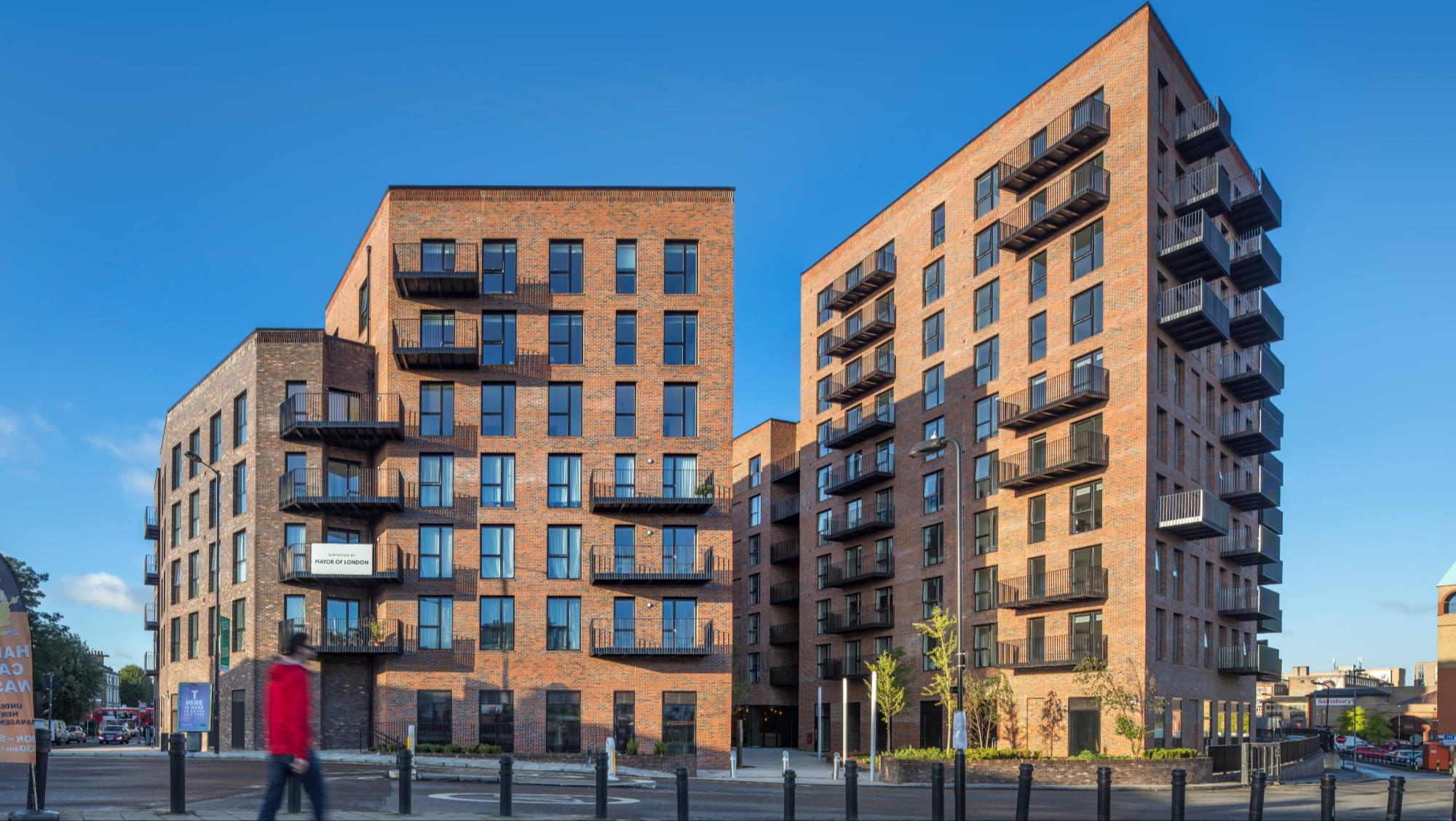 Thank You 
for listening
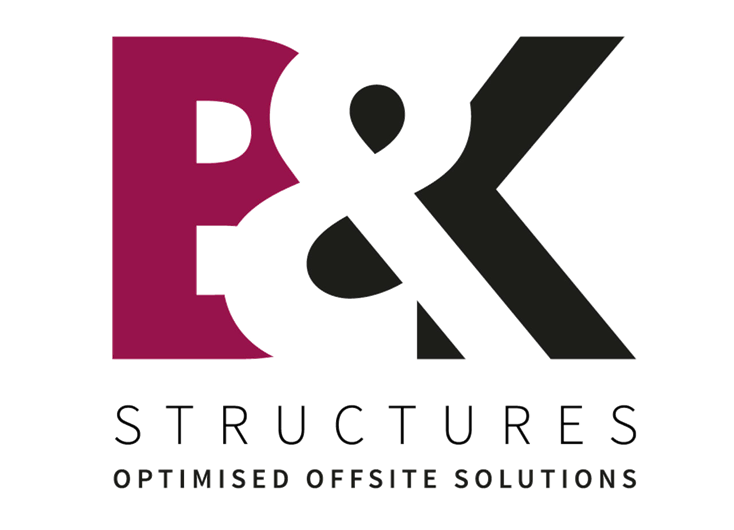